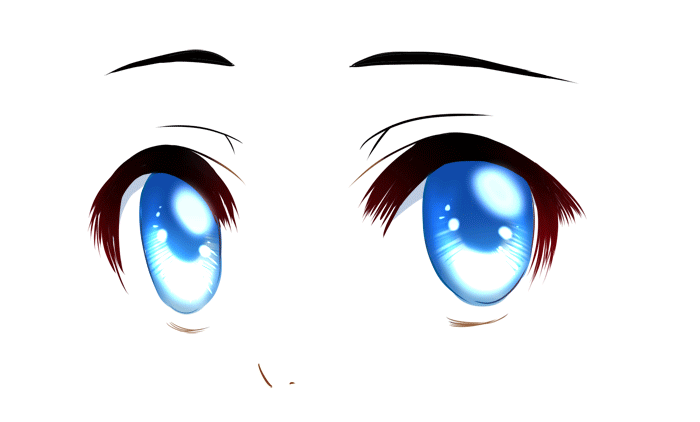 يستجيب  ( بغلق و فتح عينيه ) للدلاله على  استجابته لفهم جزء واحد من أجزاء وجهه(العين(
مقدم الهدف 
شمسه المنصوري
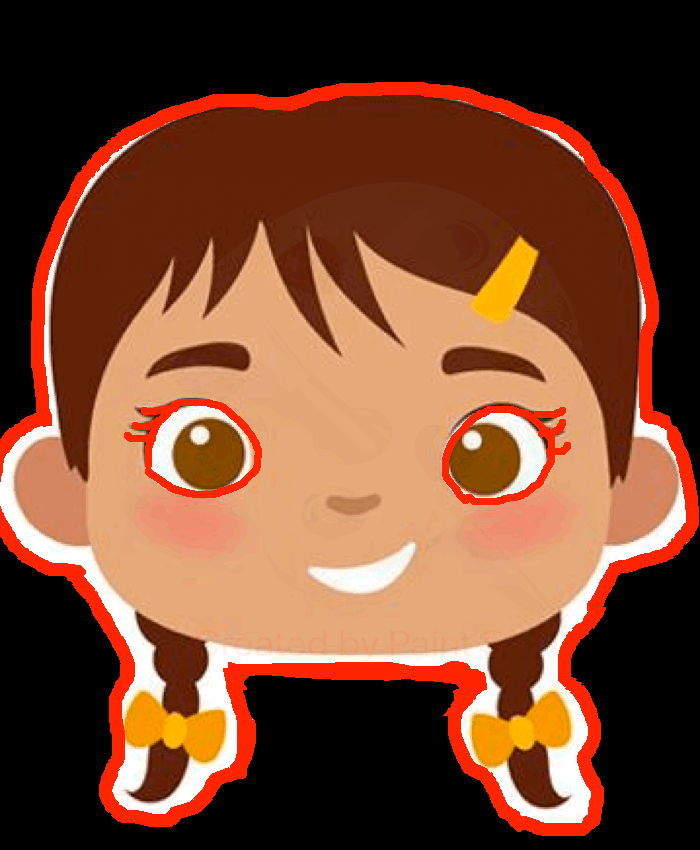 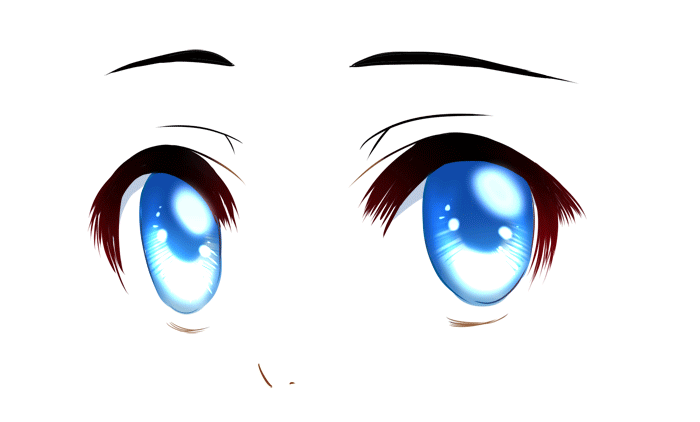 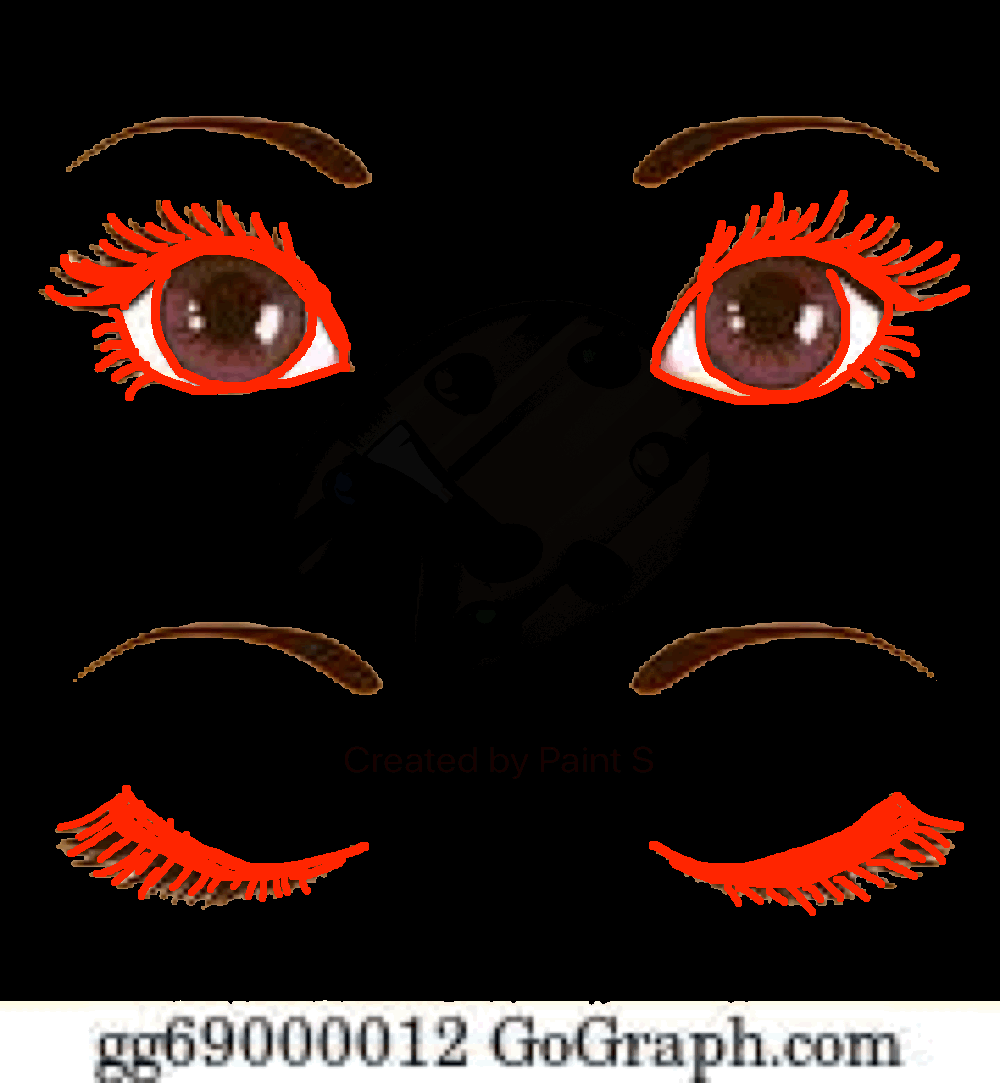 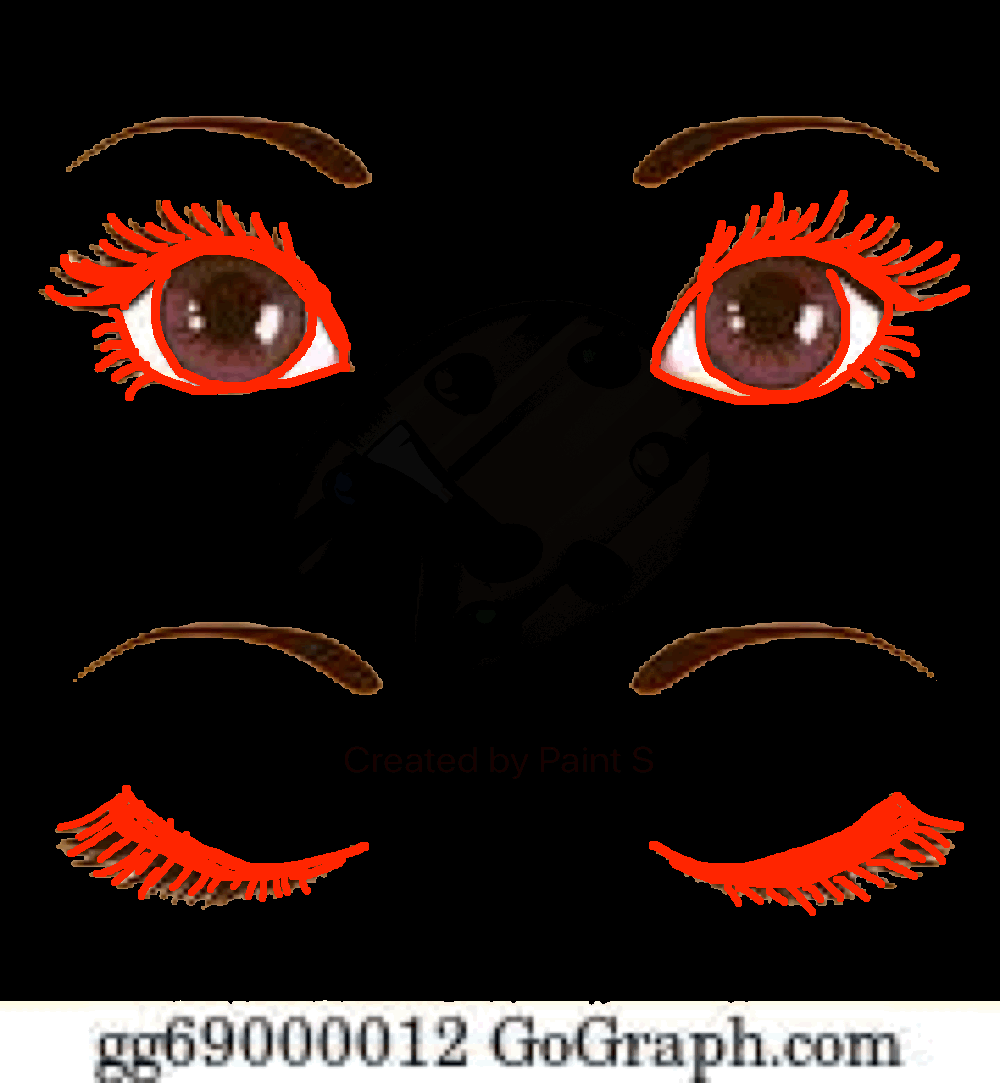 15 February 2021
2
1-يجب على المعلم قول هند أغمضت و فتحت عينيها. مع إغماض و فتح عيون المعلم.
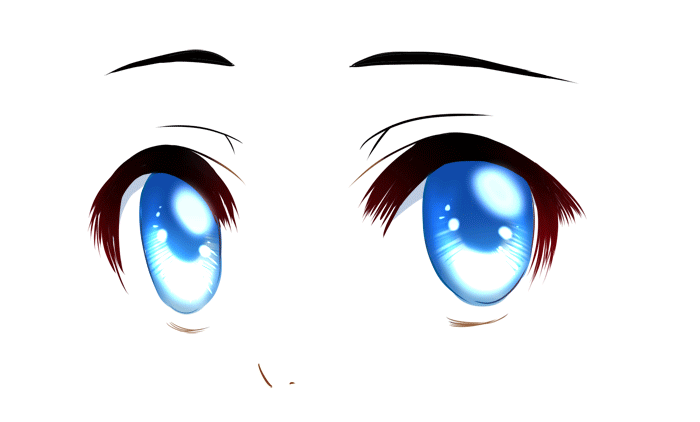 3
2-يجب على المعلم قول  أغمضت هند عينيها. أغمض عينك يا (أسم الطالب)
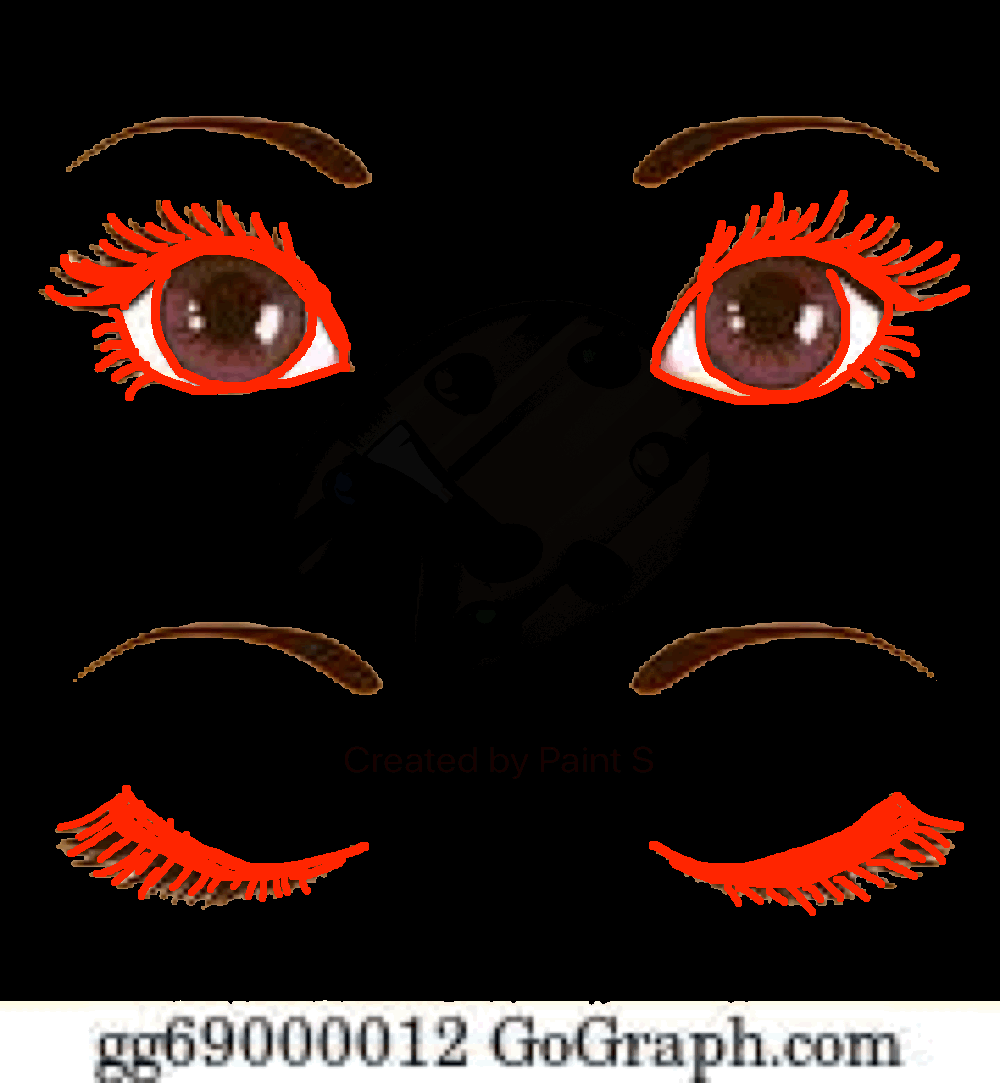 4
3-يجب على المعلم قول فتحت هند عينيها. إفتح عينيك يا (إسم الطالب).
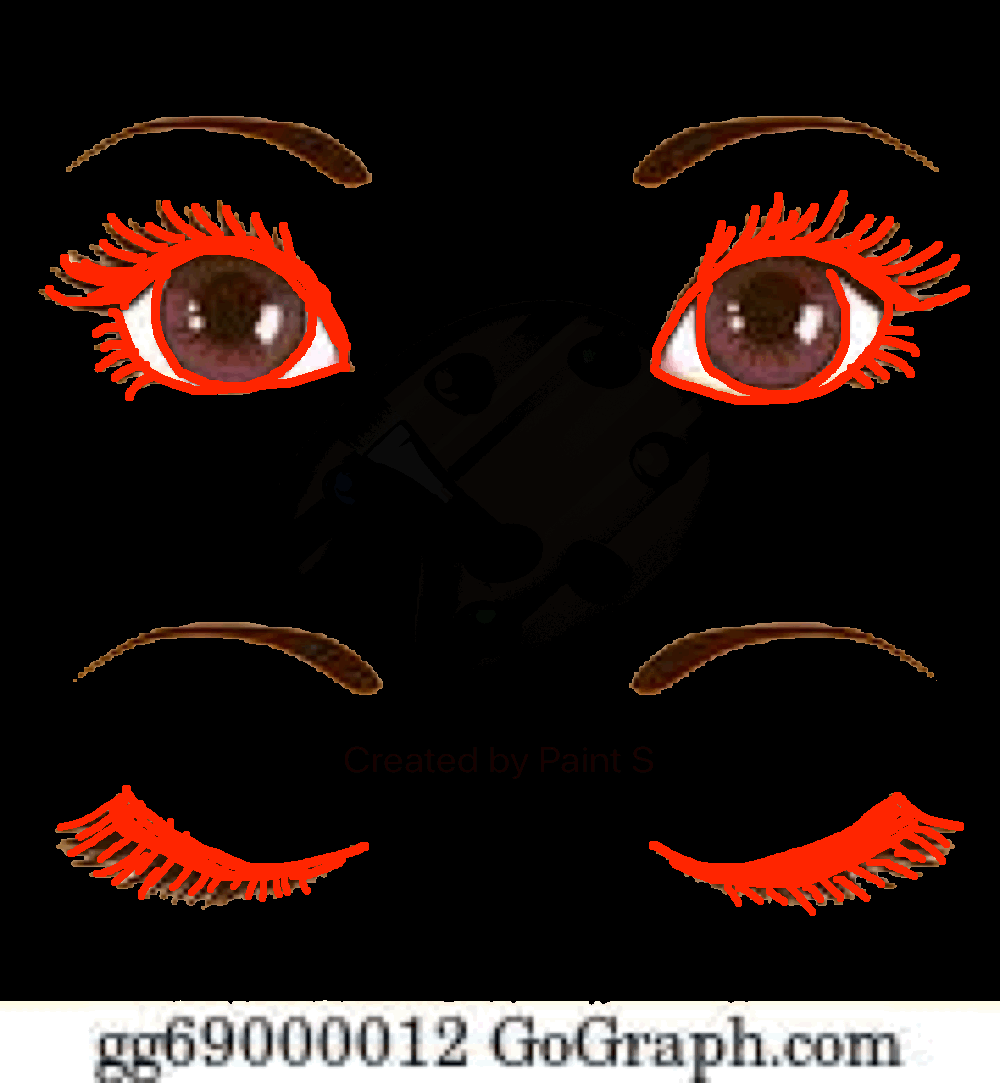 5
15 February 2021
6
1- يشير الى عينيه.
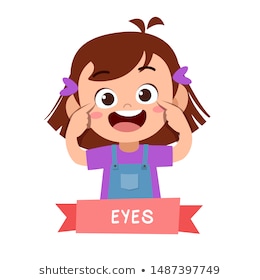 7
2- يغميض و يفتح عينيه.
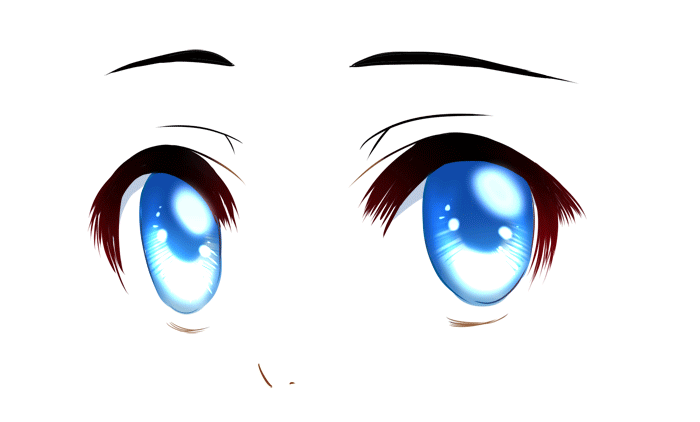 8
3- يشير لعين زميله.
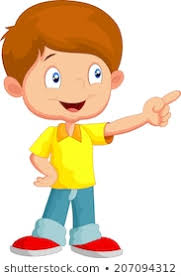 9
4- يشكل عين بالمعجون
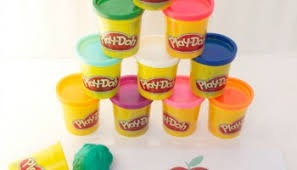 10
15 February 2021
11